Исследовательский проектУДИВИТЕЛЬНЫЕ УЛИТКИ
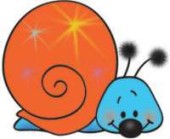 Дошкольное отделение ГБОУ СОШ №883 Северо-западное окружное управление образования                                                      2014 год
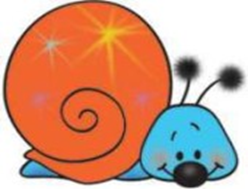 Милая улитка,                                                                 Ты меня не бойся,Сядь мне на ладошку,                                                     В дом не залезай.                                       Разгляжу поближе                                                            Просто успокойся,Маленькие рожки.  	                                             Насмотреться дай!
ГДЕ ЖИВУТ УЛИТКИ?
ЧТО ЕДЯТ УЛИТКИ? 
ГДЕ У УЛИТКИ НОГА? 
КАК ПОЯВЛЯЮТСЯ МАЛЫШИ-УЛИТКИ? 
ГДЕ У УЛИТКИ ГЛАЗКИ?
КАК СЛЫШИТ УЛИТКА? 

МЫ ТЕПЕРЬ ВСЕ ЗНАЕМ!
У нас живет улитка! Ее зовут Турбо.
Она очень активная и любопытная……
….но почти весь день у нее «тихий час»
Мы узнали, что…
Бананы улитке нравятся больше, чем огурцы.
А еще она очень любит молоко!
Мы лепили и рисовали.
Турбо растерялась и решила спрятаться…
А вот для портретов ей позировать понравилось…
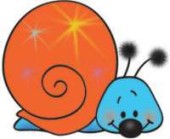 Мы наблюдали как    растет наша Турбо.
…кормили ее вкусно и полезно!
Турбо росла быстро, потому что мы…
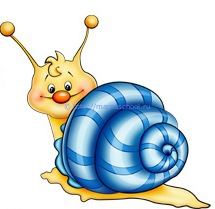 А потом у Турбо            появились малыши!
Их было очень много и мы чуть-чуть растерялись….
но наши воспитатели вооружились научными знаниями и мы стали выращивать малышей!
А еще из нашего проекта Вы узнаете:
Как мы каждый день ухаживаем за Турбо. Как кормим, купаем и гуляем.
Как наша Турбо запечатала свой домик и собралась спать, а мы ее будили.
Как Турбо переезжала в новый дом
Как родители помогли устроить выставку.
Как росли малыши и как мы искали им новый дом
И самое главное, Вы узнаете какие улитки интересные и удивительные!
Спасибо за внимание.
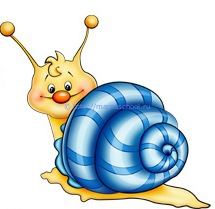 Участники проекта – дети средней группы
 проект разработали воспитатели:
Дремова Елена Анатольевна
Симанькина Анна Александровна